Combining path integral estimators and particle density estimators in light transport simulation
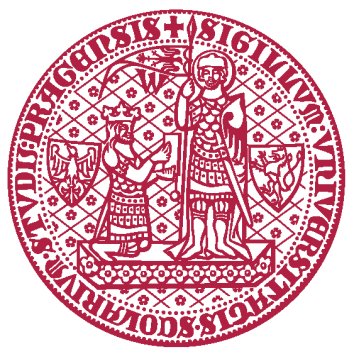 Jaroslav Křivánek
Charles University  in Prague
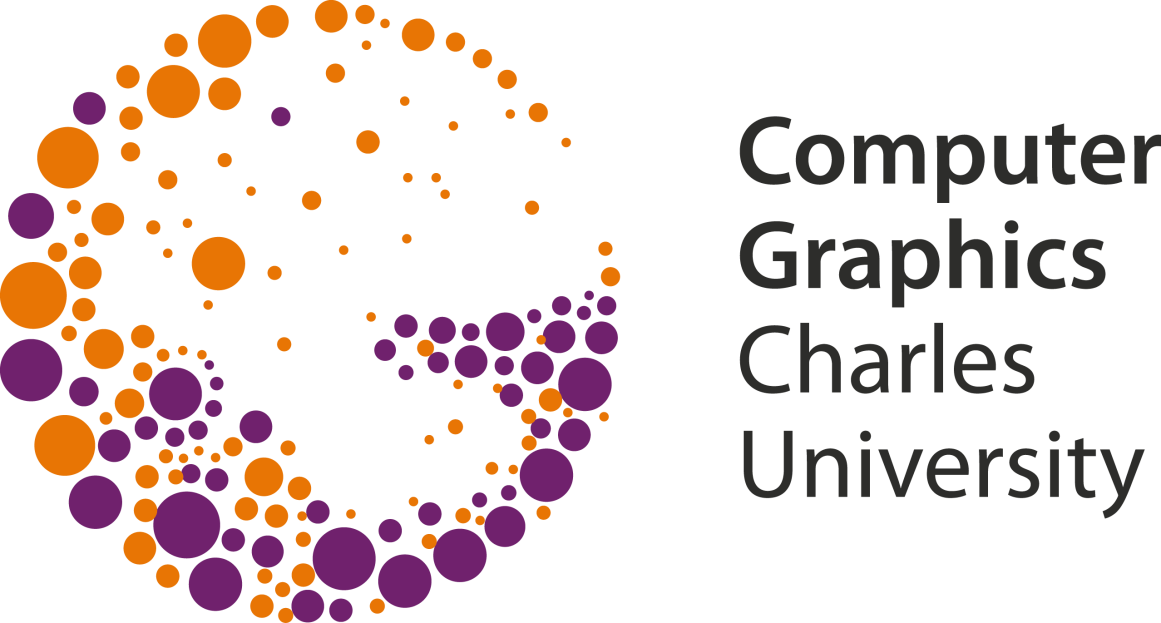 Contributors
I. Georgiev, J. Křivánek, T. Davidovič, P. SlusallekSIGGRAPH Asia 2012.

T. Hachisuka, J. Pantaleoni, and H. W. JensenSIGGRAPH Asia 2012.

J. Křivánek, I. Georgiev, T. Hachisuka, P. Vévoda, M. Šik, D. Nowrouzezahrai, W. JaroszSIGGRAPH 2014.
Jaroslav Křivánek – Combining path integral and particle density estimators
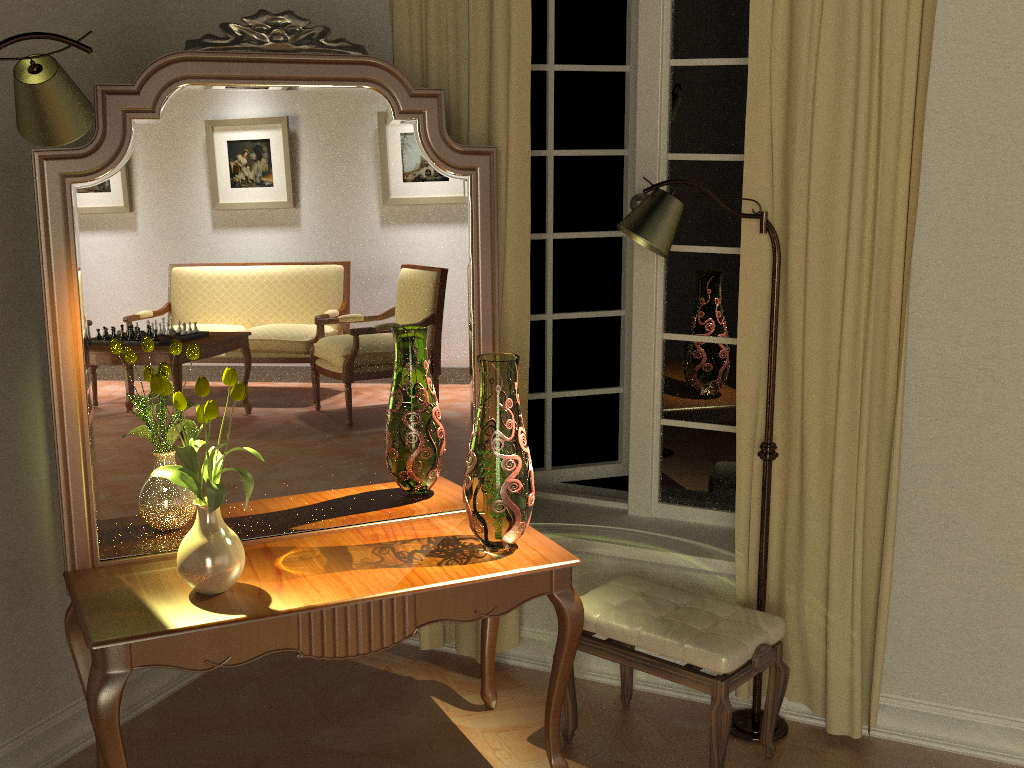 Bidirectional path tracing (30 min)
[Speaker Notes: Bidirectional path tracing is one of the most versatile light transport simulation algorithms available today. It can robustly handle a wide range of illumination and scene configurations, but is notoriously inefficient for specular-diffuse-specular light interactions, which occur e.g. when a caustic is seen through a reflection/refraction.]
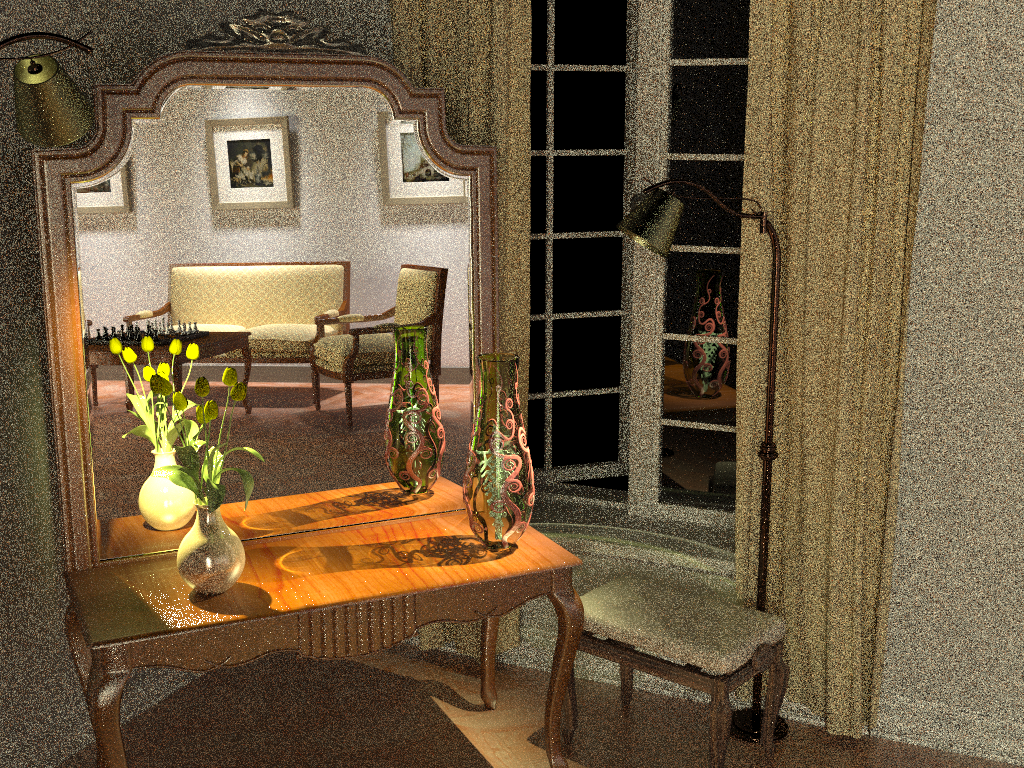 Photon mapping  (Density estimation) (30 min)
[Speaker Notes: On the other hand, photon mapping (PM) is well known for its efficient handling of caustics. Recently, Hachisuka and Jensen [2009] showed a progressive variant of PM that converges to the correct result with a fixed memory footprint. Their stochastic progressive photon mapping (PPM) algorithm captures the reflected caustics in our scene quite well. However, it has hard time handling the strong distant indirect illumination coming from the part of the scene behind the camera.]
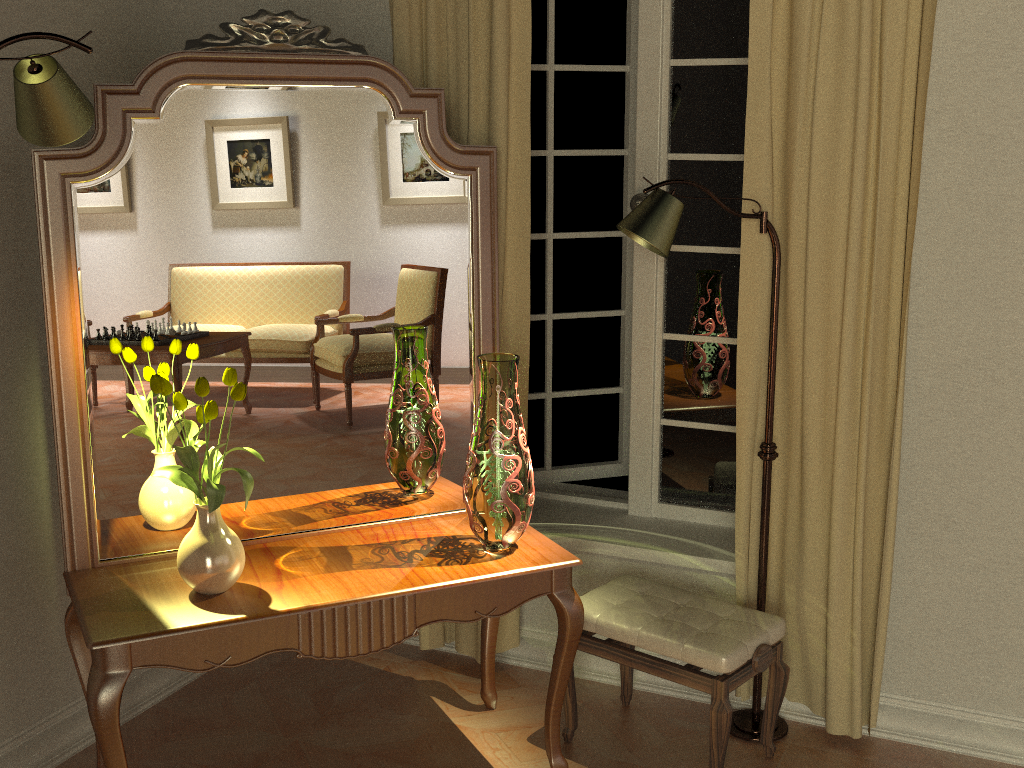 Vertex connection and merging (30 min)
[Speaker Notes: By using multiple importance sampling to combine estimators from bidirectional path tracing and photon mapping, the algorithm I will talk about today automatically finds a good mixture of techniques for each individual light transport path, and produces a clean image in the same amount of time.]
Approach
+
Bidirectional path tracing
Photon mapping
(Density estimation)
previousstate-of-the-art
- Path integral framework
- Multiple importance sampling    [Veach and Guibas 1995, 1997]
Robust Combined Estimator 
(Vertex Connection and Merging - VCM)
new method
Jaroslav Křivánek – Combining path integral and particle density estimators
Path Integral Estimators&BIDIRECTIONAL PATH TRACING
Path integral formulation
Path integral
all paths
measurementcontributionfunction
measurement
(j-th pixel value)
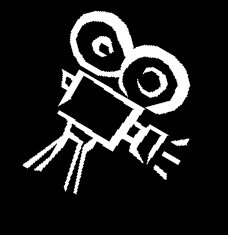 [Veach and Guibas 1995]
[Veach 1997]
Jaroslav Křivánek – Combining path integral and particle density estimators
[Speaker Notes: The path integral formulation of light transport formalizes the idea that the response of the detector - camera in our case - is due to all the light particles – travelling over all possible paths – that hit the detector.
 The detector response is written as an integral over all light transport paths of all lengths in the scene.
 The integrand of this integral is the so called “measurement contribution function”.

 The path integral formulation gives the pixel value as simple integral, which allows to argue about efficiency of different algorithms in terms of the probability density of sampling some types of paths, and even more importantly, it allows to combine different path sampling techniques through Multiple Importance Sampling.]
MC evaluation of the path integral
MC estimator
Path integral
Sample path     from some distribution with PDF

Evaluate the probability density

Evaluate the integrand
Jaroslav Křivánek – Combining path integral and particle density estimators
[Speaker Notes: Thanks to the formal simplicity of the path integral formulation, applying Monte Carlo integration is really a more-or-less mechanical process.
 For each pixel, we need to repeatedly evaluate the estimator shown at the top right of the slide and average the estimates.
 This involves the following three steps:
 First, we need to draw (or sample, or generate – all are synonyms) a random light transport path x in the scene (connecting a light source to the camera).
 Then we need to evaluate the probability density of this path, and the contribution function.
 Finally, we simply evaluate the formula at the top of the slide.
 Evaluating the path contribution function is simple – we have an analytic formula for this that takes a path and returns a number – the path contribution.]
Many possible sampling techniques
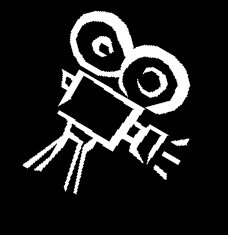 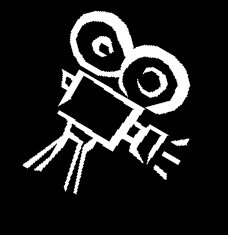 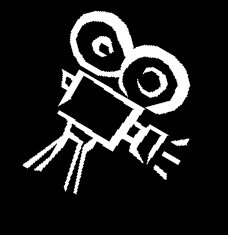 no single technique
works well by itself
Jaroslav Křivánek – Combining path integral and particle density estimators
Bidirectional path tracing
Use all of the above sampling techiques

Combine using Multiple Importance Sampling
Jaroslav Křivánek – Combining path integral and particle density estimators
[Speaker Notes: The main idea of bidirectional path tracing is to use all of the sampling techniques above and combine them using multiple importance sampling.]
Multiple Importance Sampling
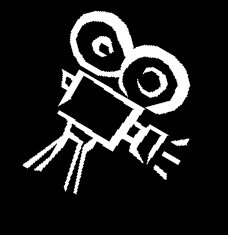 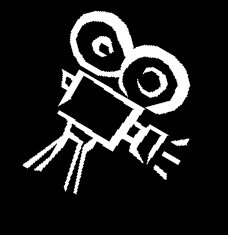 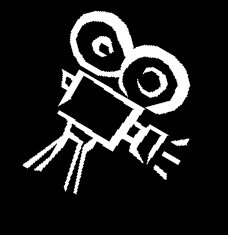 Jaroslav Křivánek – Combining path integral and particle density estimators
Multiple Importance Sampling
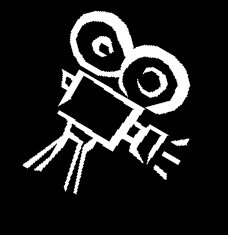 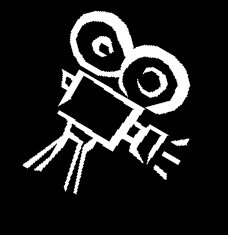 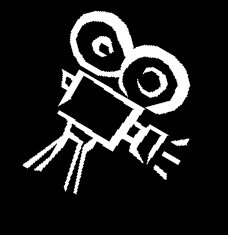 Jaroslav Křivánek – Combining path integral and particle density estimators
Bidirectional path tracing
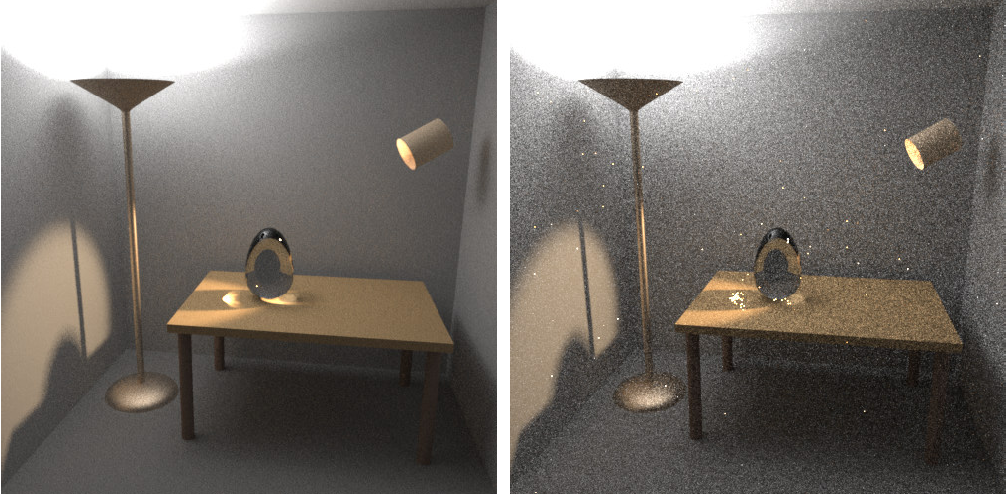 Images: Eric Veach
BPT, 25 samples per pixel
PT, 56 samples per pixel
Jaroslav Křivánek – Combining path integral and particle density estimators
14
Limitations of Bidirectional Path Tracing
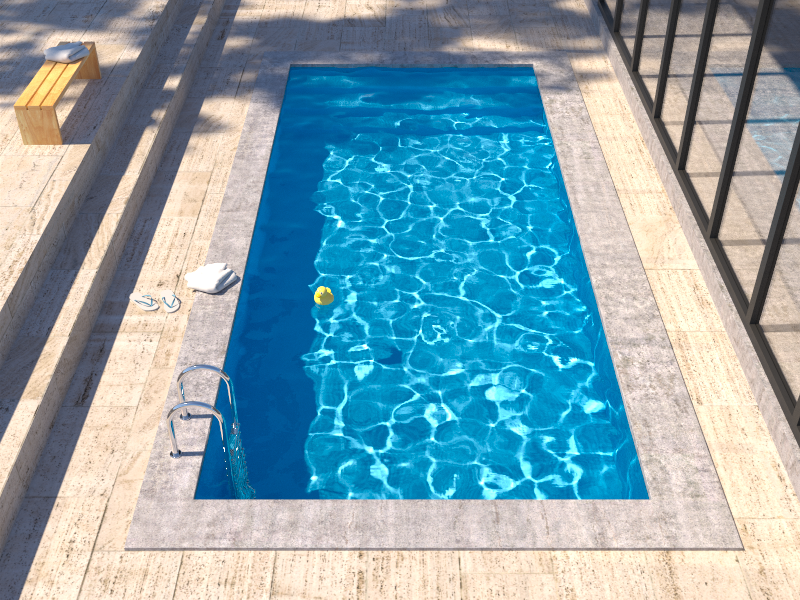 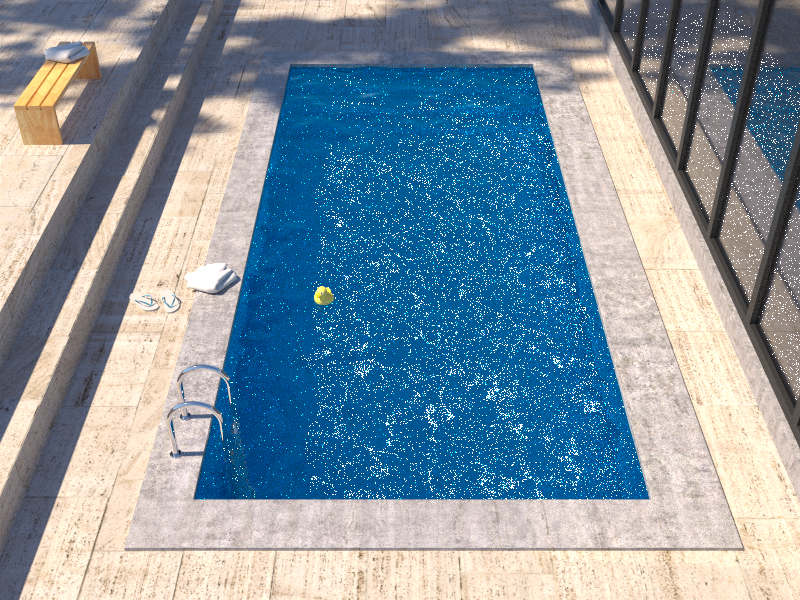 Insufficient path sampling techniques
Reference solution
Bidirectional path tracing
[Speaker Notes: In this rendering of the pool, BPT is unable to reproduce the caustics seen at the pool bottom.]
Insufficient path sampling techniques
SDS paths sampled with zero (or very small) pdf
specular – S
diffuse – D
Jaroslav Křivánek – Combining path integral and particle density estimators
[Speaker Notes: As usual, the culprit is inappropriate path sampling. The problem is that none of the path sampling techniques used in bidirectional path tracing is efficient at sampling the SDS effects, so their combination cannot sample those effects either.
 To see this, consider the example on the slide. We have a pool (diffuse – D) filled with water (specular – S), a pinhole camera, and a small light source.
 No path connections are possible because of the two specular vertices. Unidirectional sampling from the light source is not possible either because of the pinhole camera.
 So we are left with one single (unidirectional) path sampling technique that starts from the camera, and hope to randomly strike the light source. The smaller the source the lower the probability of hitting it and the higher the estimator variance.
 In the limit, for point sources and pinhole camera, the SDS effects cannot be sampled by local path sampling at all.]
Photon Mapping(Density estimation)
Photon mapping (Density estimation)
Many fwd walks + store collisions (“photon map”)
Radiance estimate: (Kernel) density estimation
Jaroslav Křivánek – Combining path integral and particle density estimators
[Speaker Notes: Photon mapping – a computer graphics name for a light transport technique based on non-parametric density estimation – is well known for its efficient handling of caustics and reflected caustics.
 The algorithm proceeds in two stages. 
 In the first stage, a large number of particle histories (light paths) are traced starting from the light source. Every time the particle scatters, we store it in a data structure called the “photon map”.
 In the second stage, we generate the image by tracing sub-paths starting from the camera and whenever we hit a non-specular object, we estimate the radiance by a “photon map lookup” and terminate the walk.
 The photon map lookup estimates the radiance using a non-parametric density estimation technique; k-NN density estimation is most common. This involves finding the k nearest neighboring particles in the photon map and estimating the radiance as a weighted density of these particles.]
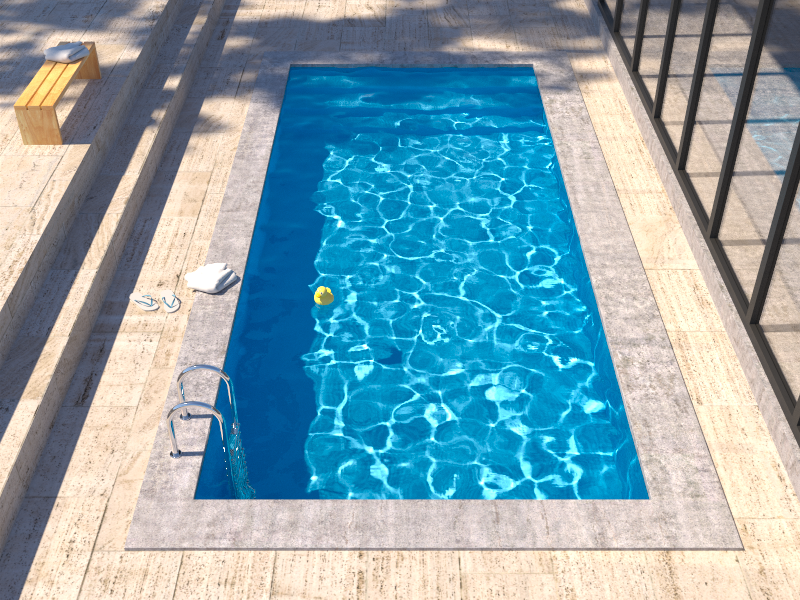 Insufficient path sampling techniques
[Speaker Notes: This approach has absolutely no problem handling SDS paths because – unlike bidirectional path tracing – it does not rely on connecting sub-path with an edge.
 Instead, the connection is made using the density estimate, which can be readily performed at the bottom of the pool.]
Combining Bidirectional path tracing& Photon mapping
Overview
Problem: different mathematical frameworks
BPT: Monte Carlo estimator of a path integral
PM:  Density estimation

Key contribution: Reformulate photon mapping in              the path integral framework
Formalize as path sampling technique
Derive path probability density

Combination of BPT and PM into a robust algorithm
Jaroslav Křivánek – Combining path integral and particle density estimators
[Speaker Notes: However, even though both methods have been published more than 15 years ago, neither a rigorous analysis of their relative performance nor an efficient combination had been shown until very recently. The reason for this is that BPT and PM have originally been defined in different theoretical frameworks – BPT as a standard Monte Carlo estimator to the path integral, and PM as an outgoing radiance estimator based on photon density estimation.

The first step toward combining these two methods is to put them in the same mathematical framework. We choose Veach’s path integral formulation of light transport, as it has a number of good properties and also because BPT is already naturally defined in this framework.

We need two key ingredients: (1) express PM as a sampling technique that constructs light transport paths that connect the light sources to the camera, and (2) derive the probability densities for paths sampled with this technique. This will give us a basis for reasoning about the relative efficiency of BPT and PM. And more importantly, it will lay the ground for combining their corresponding estimators via multiple importance sampling.]
BPT vs PM
Unidirectional sampling
Vertex connection
Density estimation
Bidirectional path tracing
Photon mapping
[Speaker Notes: Let us start by reviewing how bidirectional path tracing (BPT) and photon mapping (PM) sample light transport paths that connect the light sources to the camera:

[CLICK] The techniques BPT employs can be roughly categorized to unidirectional sampling (US) and vertex connection (VC). [CLICK] US constructs a path by starting either from a light source or the camera and tracing a random walk in the scene until termination. [CLICK] On the other hand, VC traces one subpath from a light source and another one from the camera, and then completes a full path by connects their endpoints.

[CLICK] In contrast, PM first traces a number of light subpaths and stores their vertices, a.k.a. photons. It then traces subpaths from the camera and computes the outgoing radiance at the hit points using density estimation by looking up nearby photons.]
Bidirectional MC path sampling
[Speaker Notes: Let us start by taking a simple length-3 path and see how it can be constructed bidirectionally.]
Bidirectional MC path sampling
Light vertex
Camera vertex
[Speaker Notes: We first trace one subpath from the camera and another one from a light source.]
Bidirectional MC path sampling
Light vertex
Camera vertex
Bidirectional path tracing
Photon mapping
[Speaker Notes: Now let’s see how we complete a full path in BPT and PM.]
BPT and PM paths – different spaces
Light vertex
Camera vertex
Bidirectional path tracing
Photon mapping
Vertex Connection and Merging
Light vertex
Camera vertex
Vertex merging
Vertex connection
Bidirectional path tracing
Photon mapping
Extended path space [Hachisuka et al.]
Light vertex
Camera vertex
Bidirectional path tracing
Photon mapping
Sampling techniques
Light vertex
Camera vertex
Unidirectional
2 ways
Vertex connection
4 ways
Vertex merging
3 ways
Total
9 ways
[Speaker Notes: Now that we have formulated the vertex merging path sampling technique, we can put it side by side with the already available techniques in BPT. There are two ways to sample a length-4 path unidirectionally, and four ways to sample it via vertex connection. Vertex merging adds five new ways to sample the path, corresponding to merging at the five individual path vertices. In practice, we can avoid merging at the light source and the camera, as directly evaluating emission and sensitivity is usually cheap.

But with so many ways to sample the same light transport path, a question naturally arises in the mind of the curious: which technique is the most efficient for what types of paths?]
Technique comparison – SDS Paths
Diffuse light
Diffuse surface
Mirror surface
Unidirectional sampling
Vertex merging
Vertex merging (reuse)
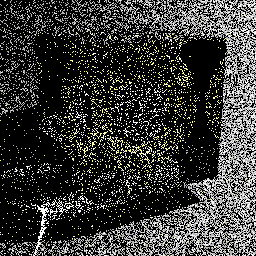 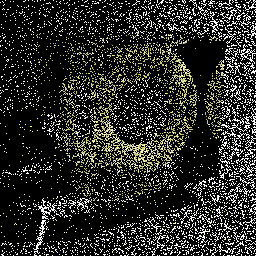 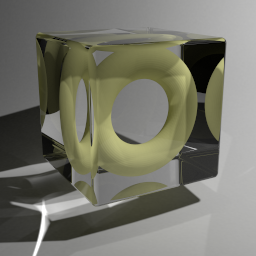 BPT: Unidirectional sampling
PM: Vertex merging
Roughly equal path sampling probabilities
Roughly equal total number of rays per image!
10k paths/pixel
10k paths/pixel
1.2 billion paths/pixel
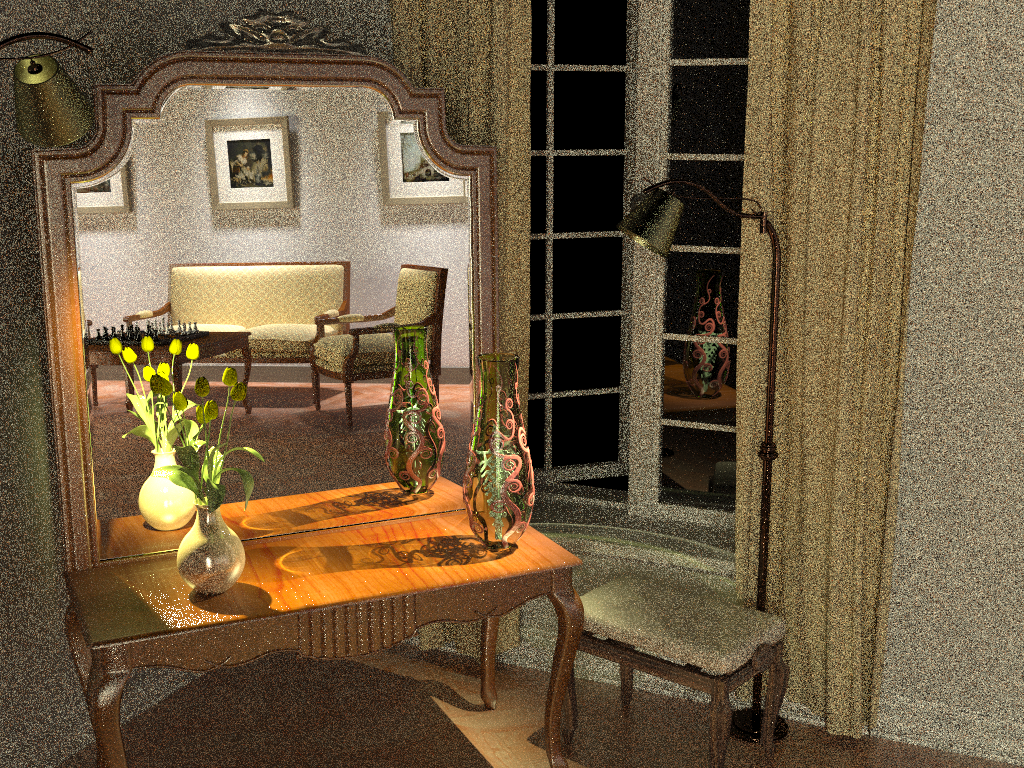 Photon mapping  (Density estimation) (30 min)
Technique comparison – Diffuse Illum.
Diffuse light
Diffuse surface
Vertex connection (VC)
Unidirectional sampling (US)
Vertex
Merging (VM)
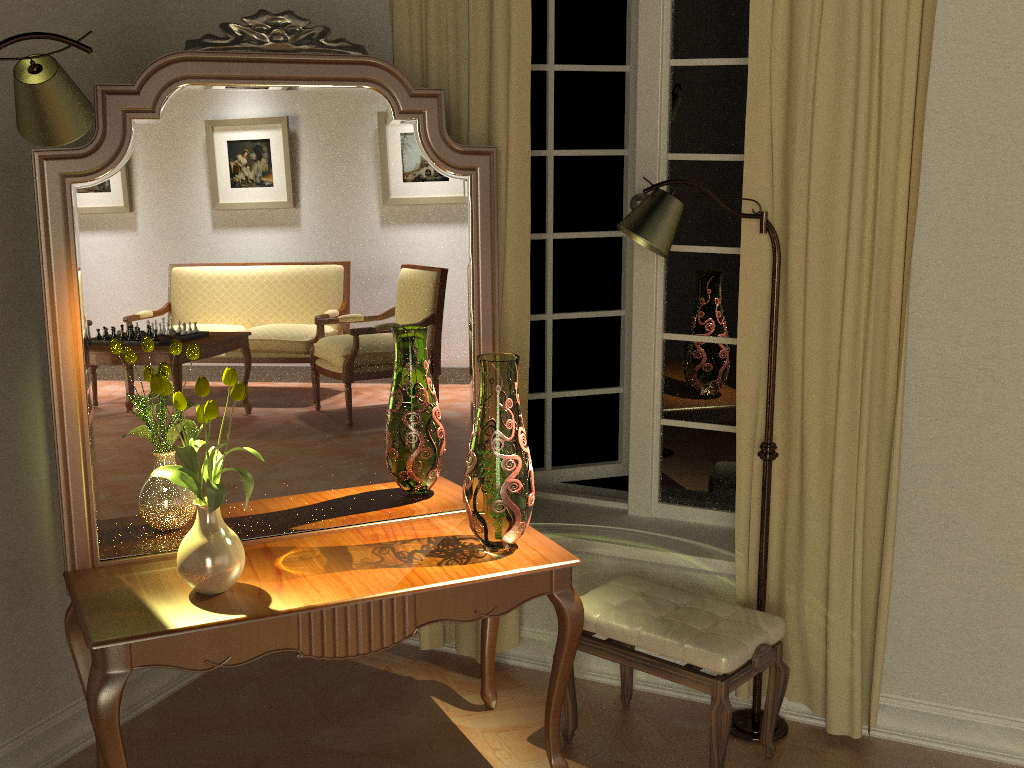 Bidirectional path tracing (30 min)
VCM – Algorithm overview
Stage 1: Light sub-path sampling
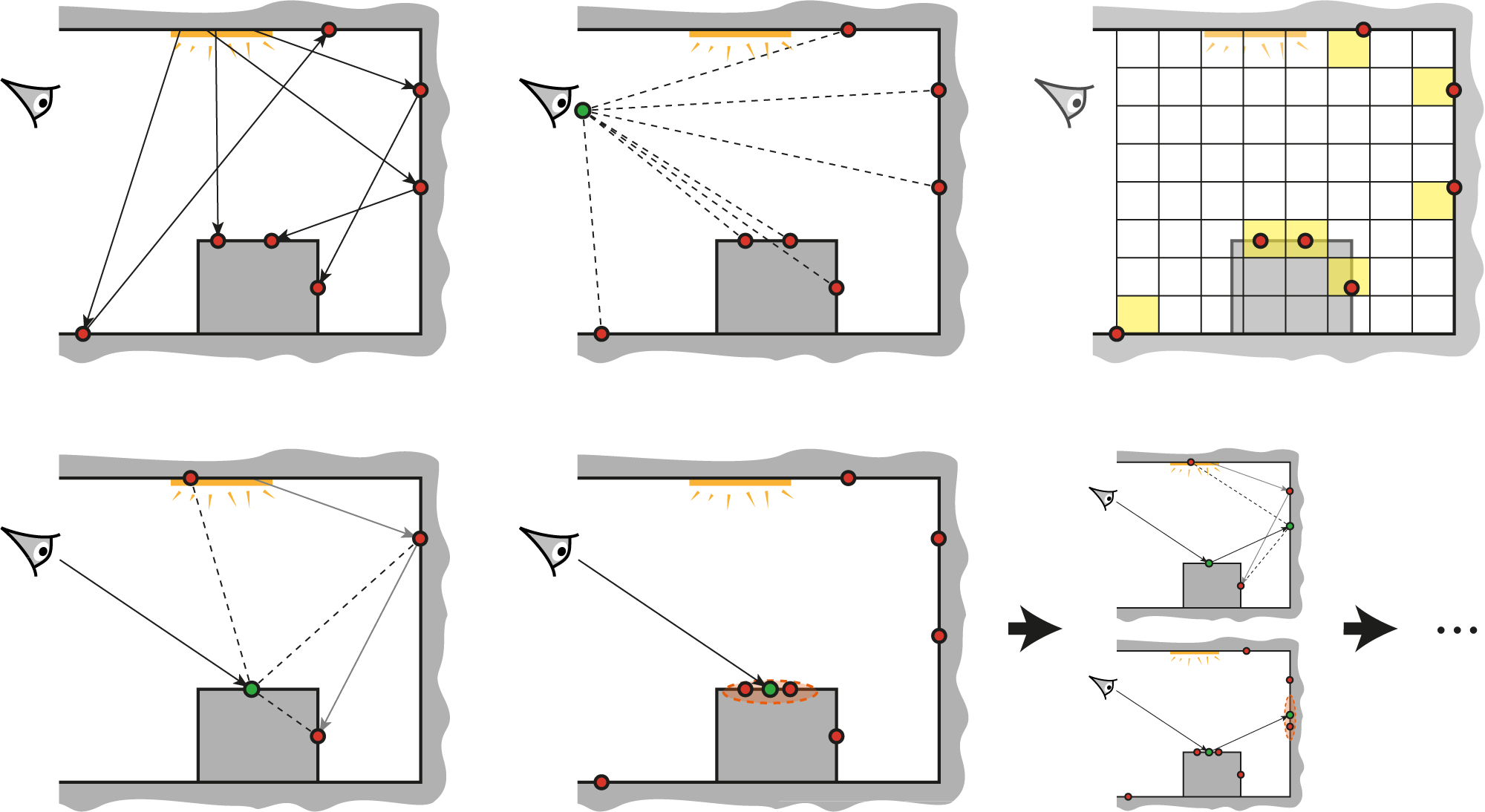 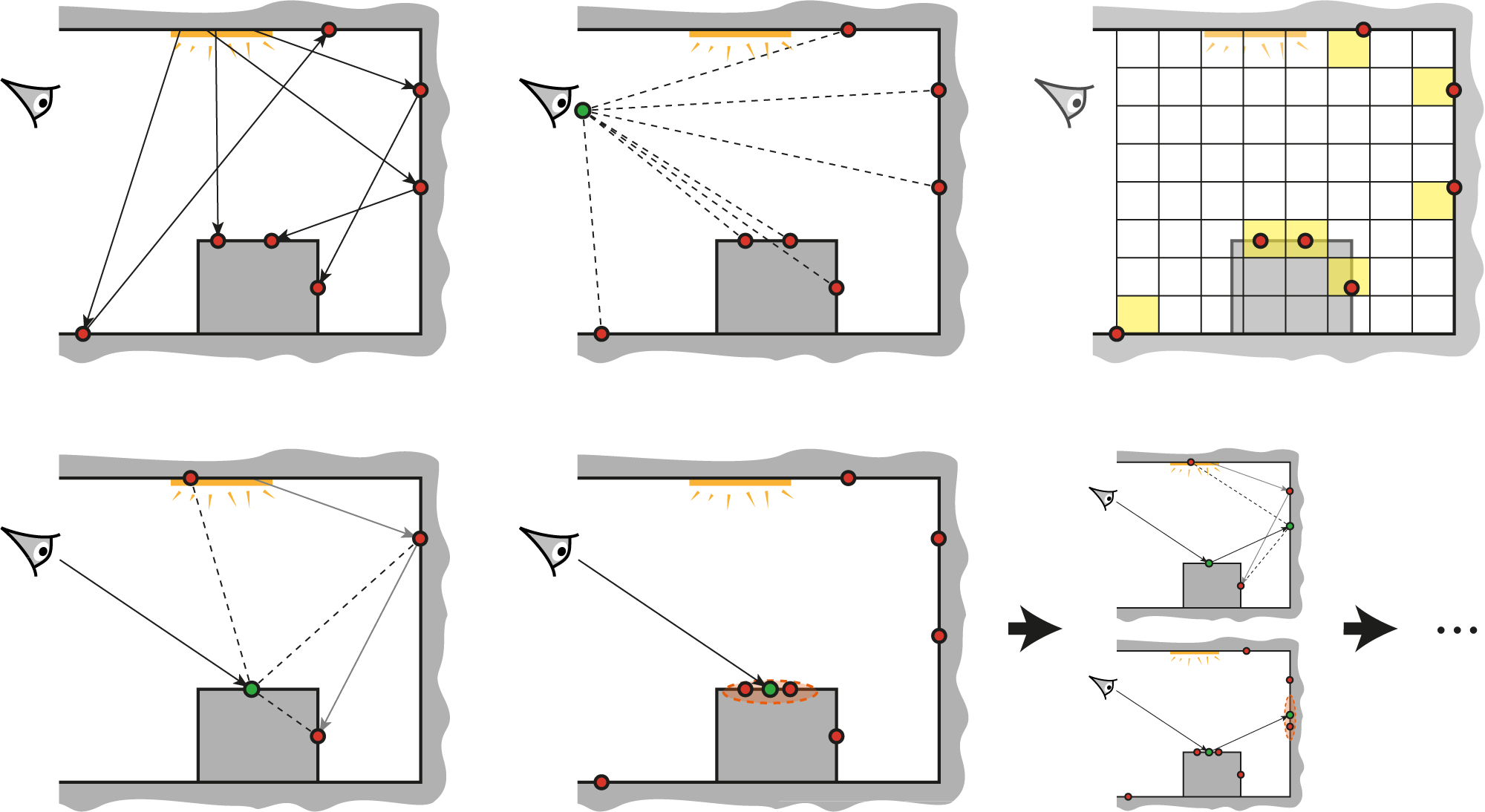 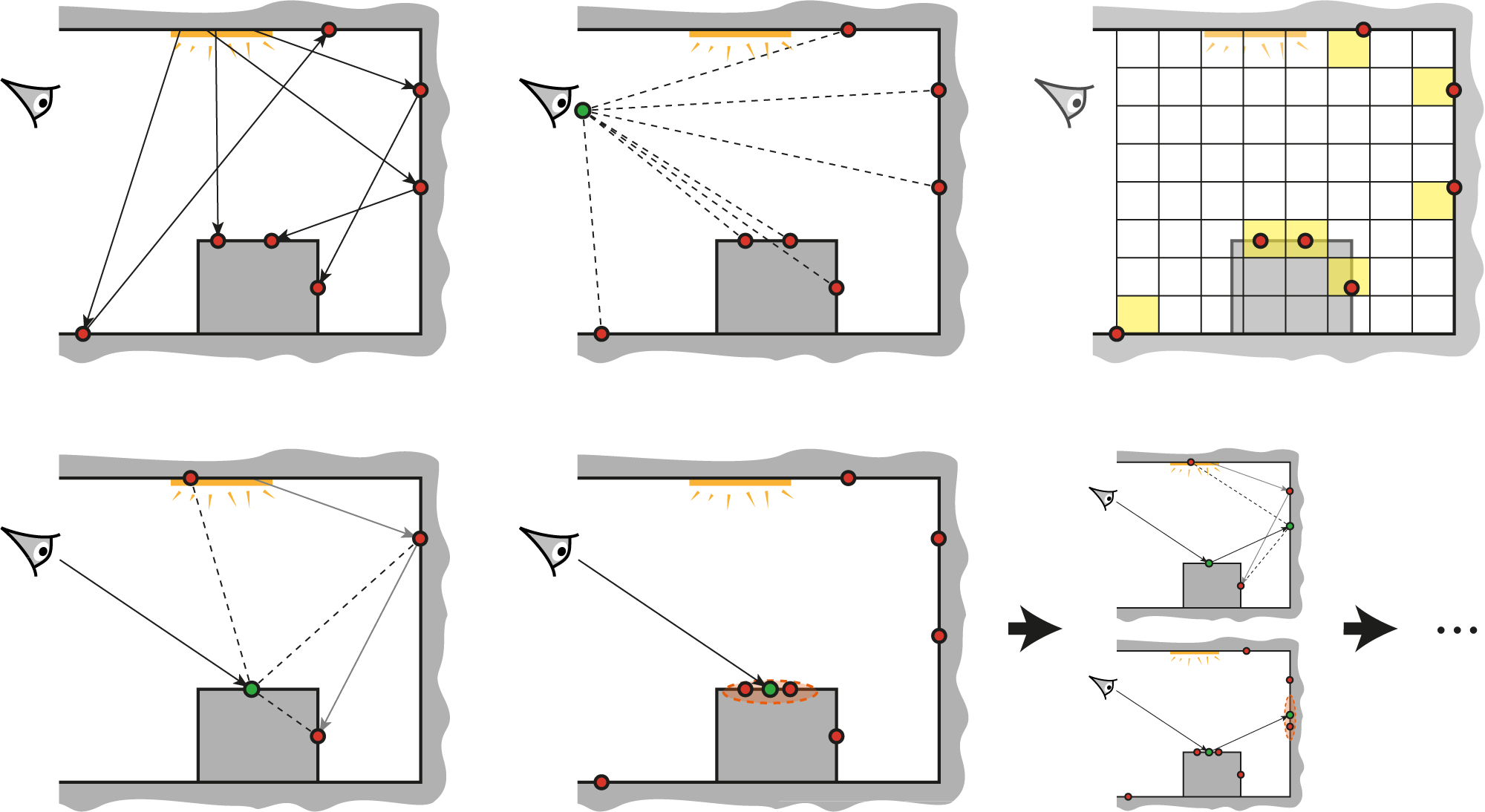 a) Trace sub-paths
b) Connect to eye
c) Build search struct.
Stage 2: Eye sub-path sampling
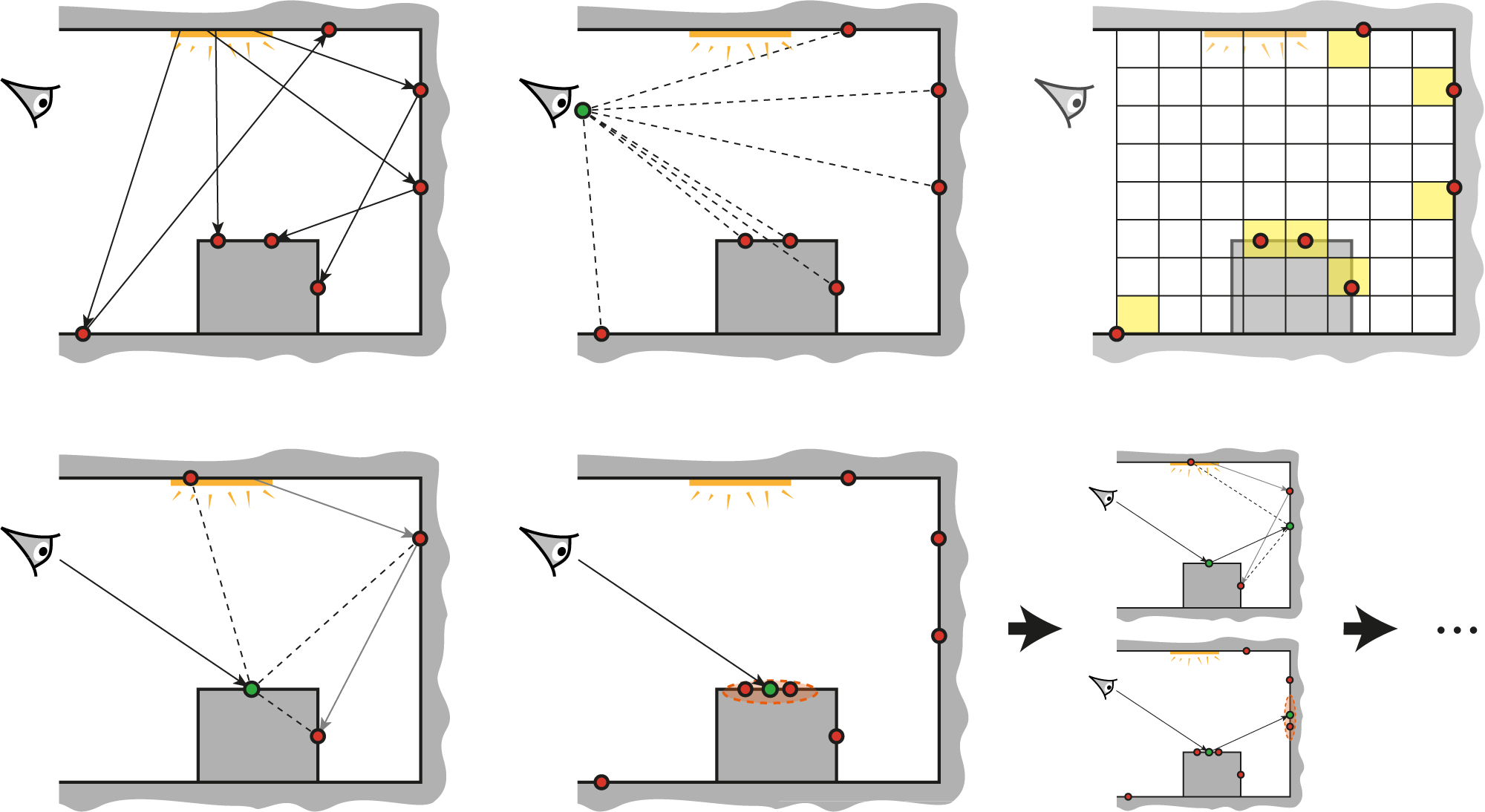 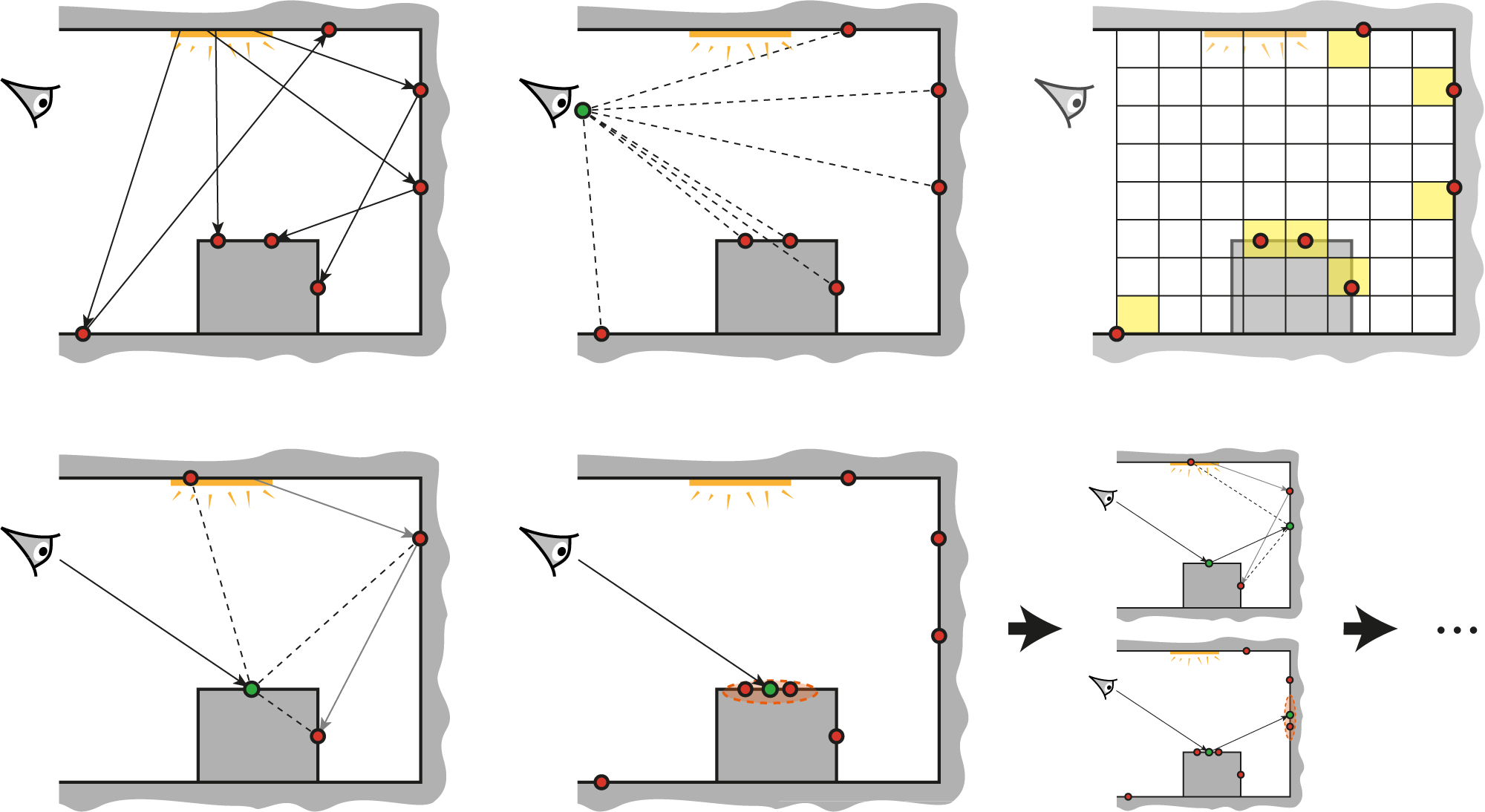 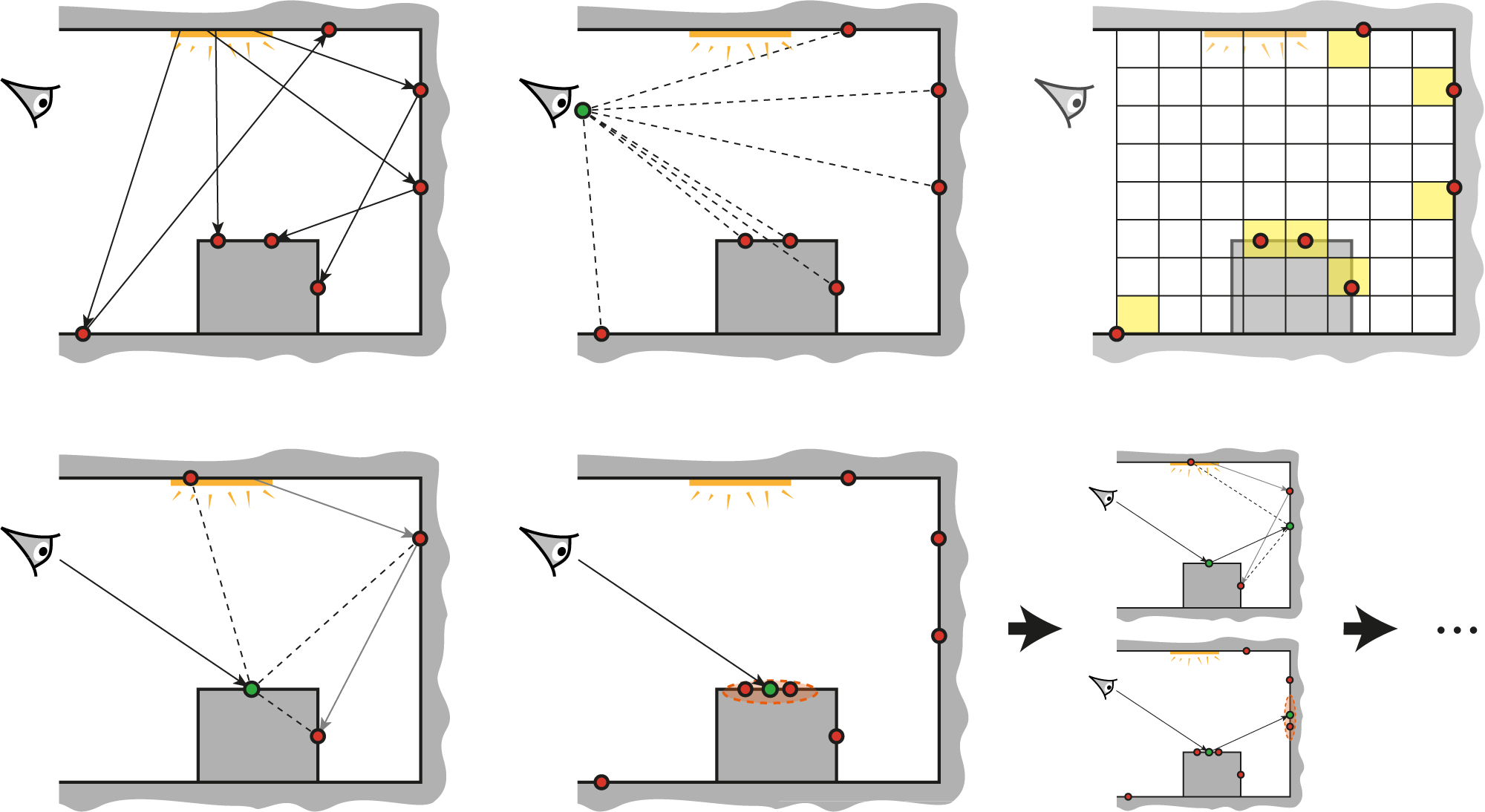 VC
VC
VM
VM
a) Vertex connection
b) Vertex merging
c) Continue sub-path
[Speaker Notes: Even more usefully, we now have the necessary ingredients for combining photon mapping and bidirectional path tracing into one unified algorithm. The vertex merging path PDFs tell us how to weight all sampling techniques in multiple importance sampling, and the insights from the previous two slides command to strive for path reuse.

The combined algorithm, which we call vertex connection and merging (VCM), operates in two stages.

In the first stage, we
[CLICK] trace the light subpaths for all pixels,
[CLICK] connect them to the camera, and
[CLICK] store them in a range search acceleration data structure (e.g. a kd-tree or a hashed grid).

[CLICK] In the second stage, we trace a camera subpath for every pixel.
[CLICK] Each sampled vertex on this path is connected to a light source (a.k.a. next event estimation), connected to the vertices of the light subpath corresponding to that pixel, and
[CLICK] merged with the vertices of all light subpaths.
[CLICK] We then sample the next vertex and do the same.

In a progressive rendering setup, we perform these steps at each rendering iteration, progressively reducing the vertex merging radius . For details on this, please refer to the cited papers below for details.]
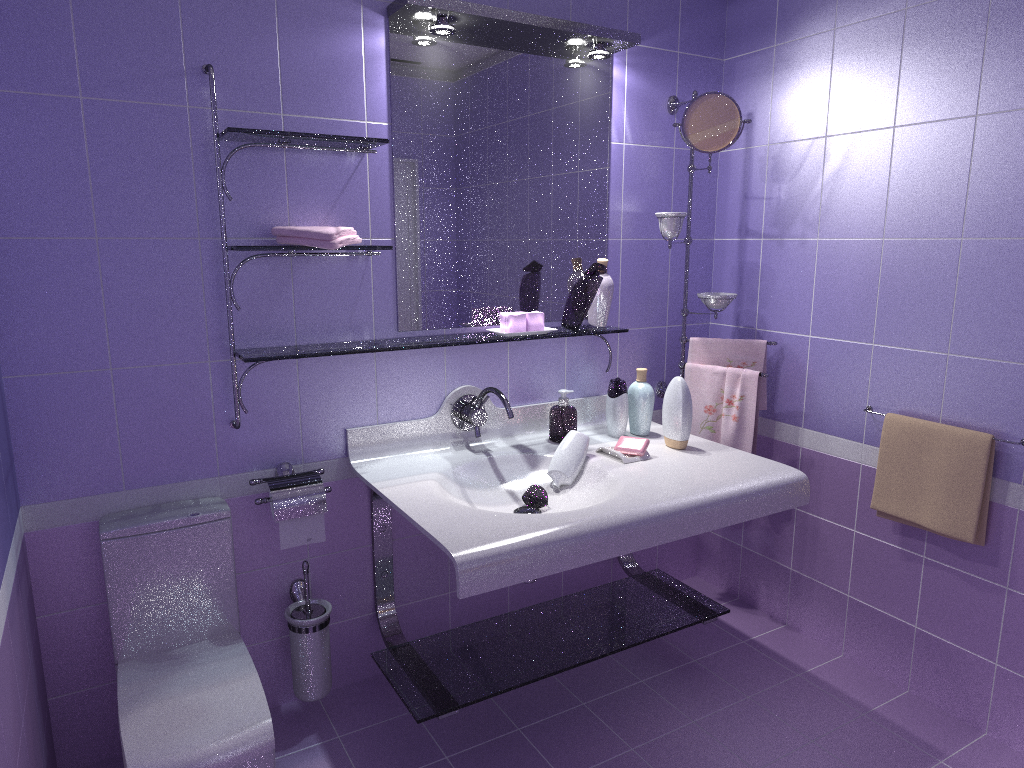 Bidirectional path tracing (30 min)
[Speaker Notes: Let us now see how this combined algorithm stacks up against bidirectional path tracing and stochastic progressive photon mapping on a number of scenes with complex illumination.]
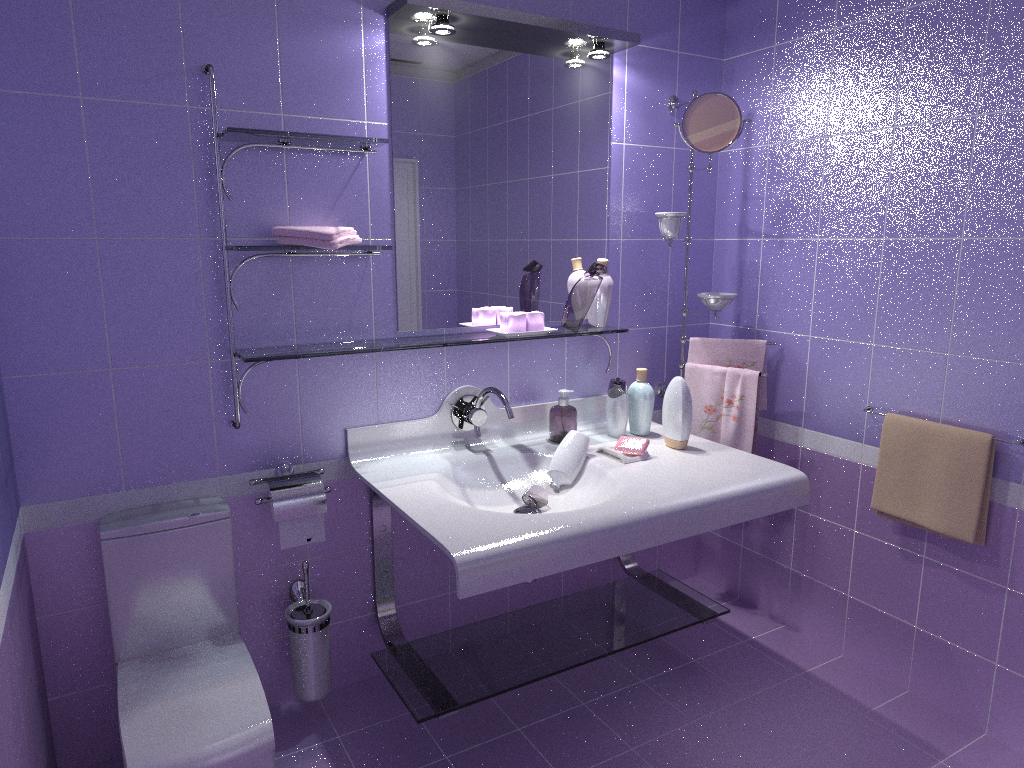 Stochastic progressive photon mapping (30 min)
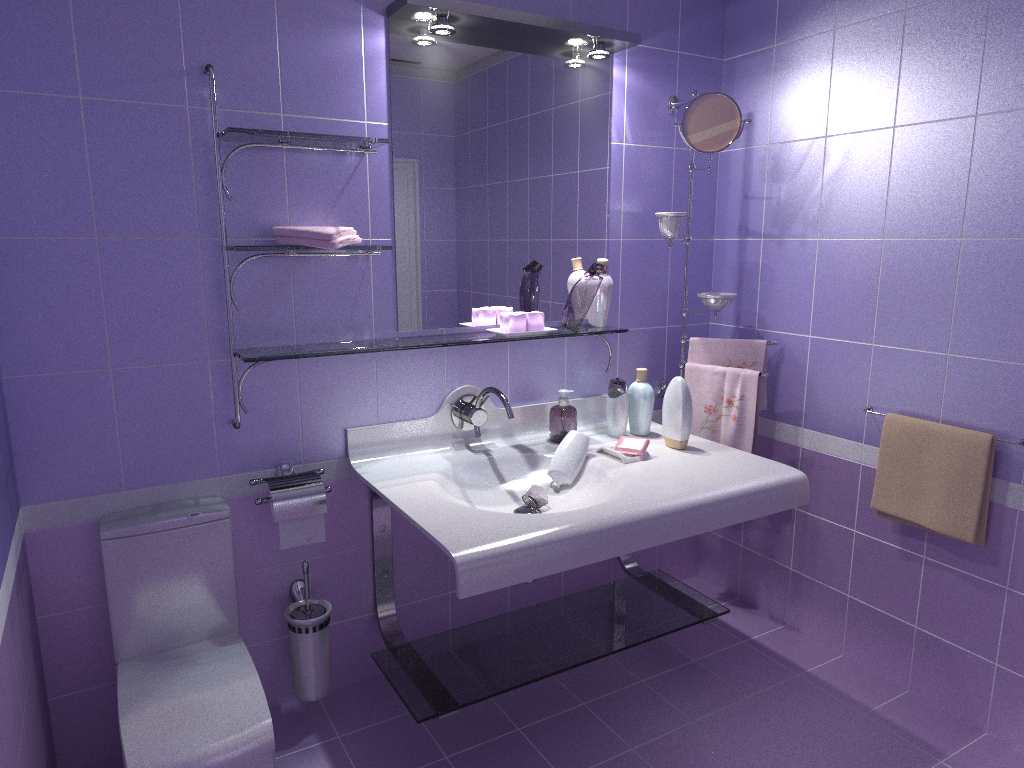 Vertex connection and merging (30 min)
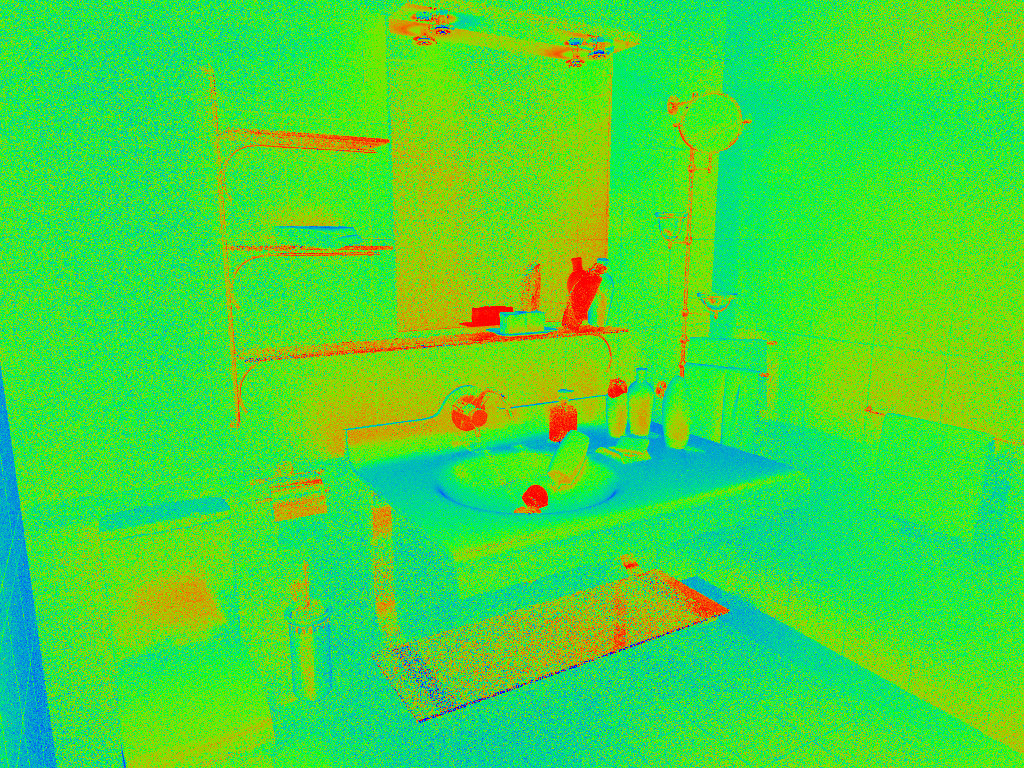 VM
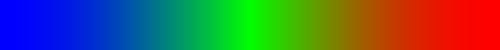 Relative technique contributions
VC
[Speaker Notes: Here, we visualize the relative contributions of VM and VC techniques to the VCM image from the previous slide. This directly corresponds to the weights that VCM assigned to these techniques.]
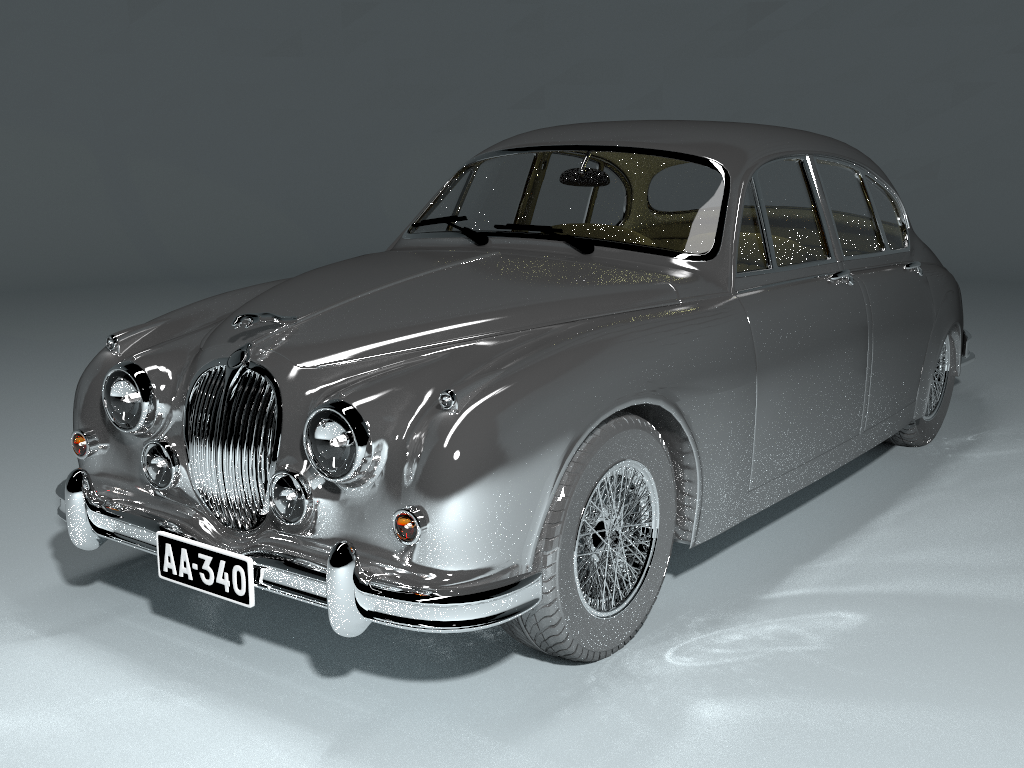 Bidirectional path tracing (30 min)
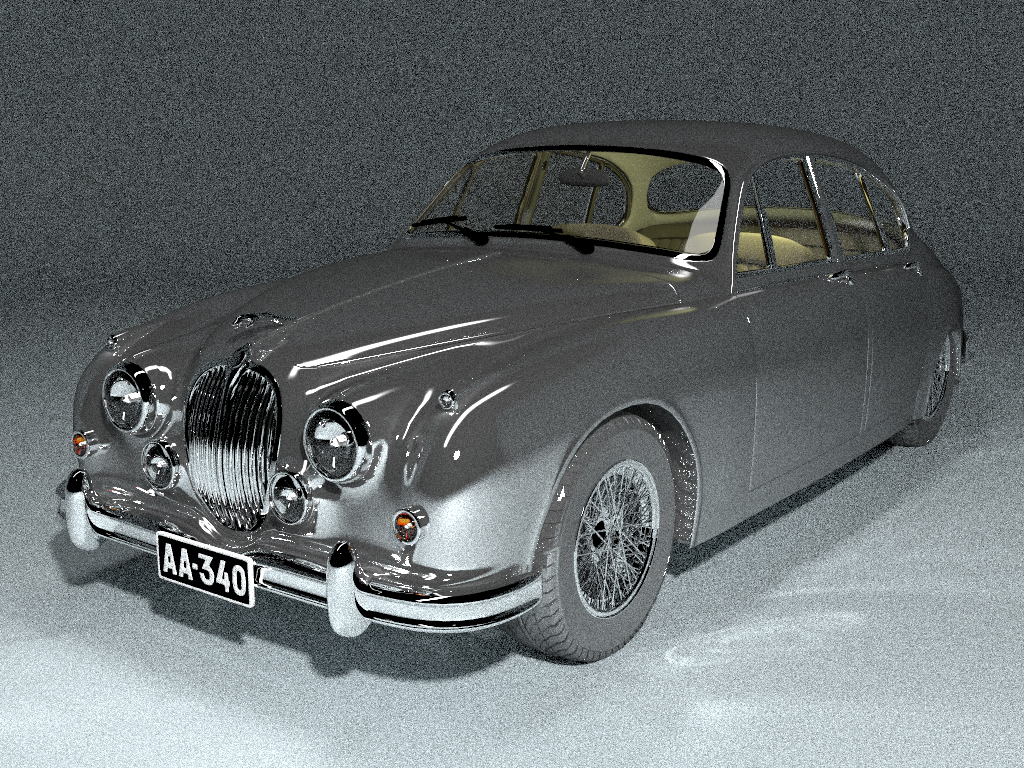 Stochastic progressive photon mapping (30 min)
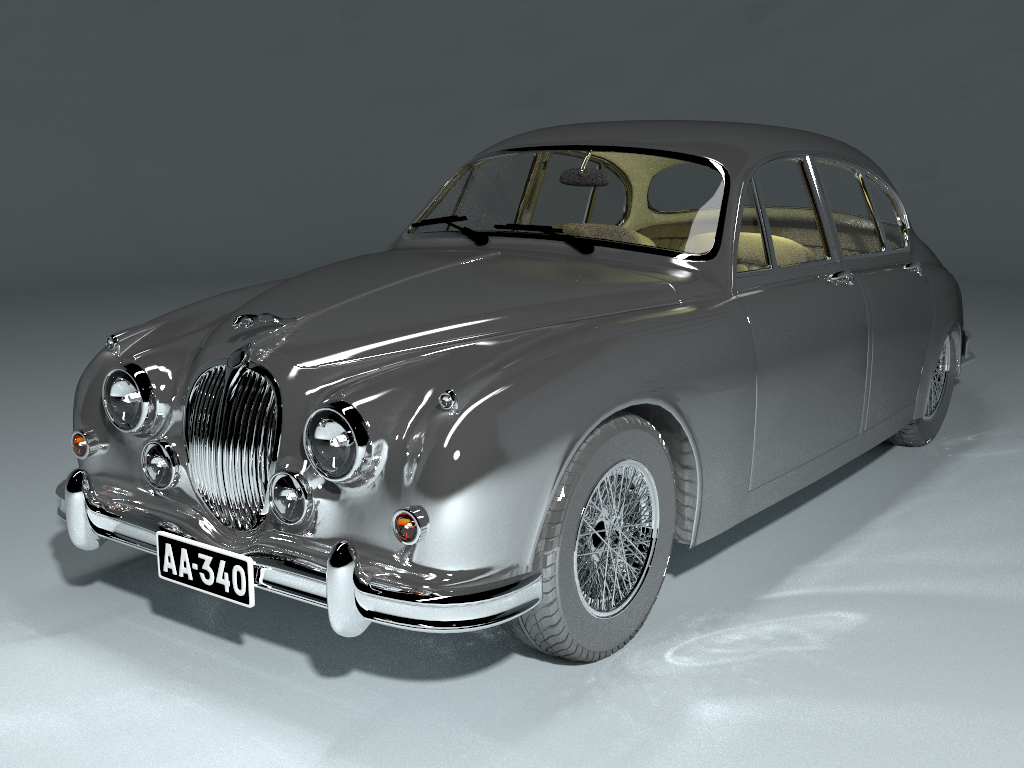 Vertex connection and merging (30 min)
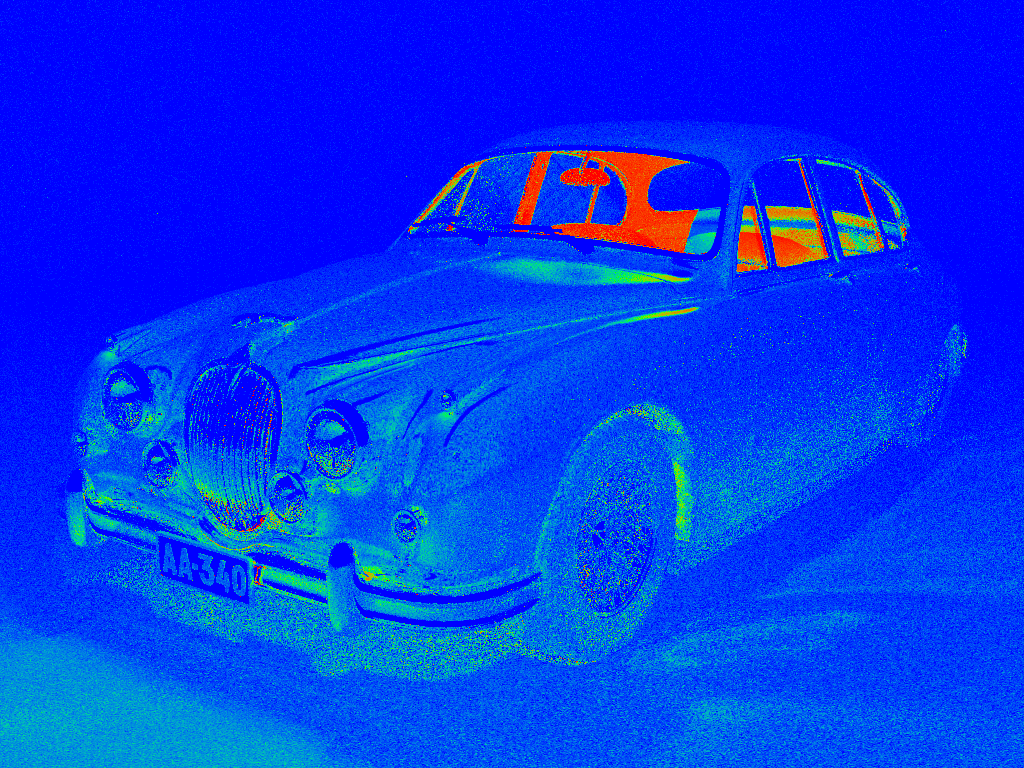 PM
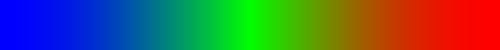 Relative technique contributions
BPT
Convergence rate
RMSE convergence
BPT:  O(N-0.5)
PPM: O(N-0.33)
VCM: O(N-0.5)
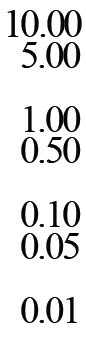 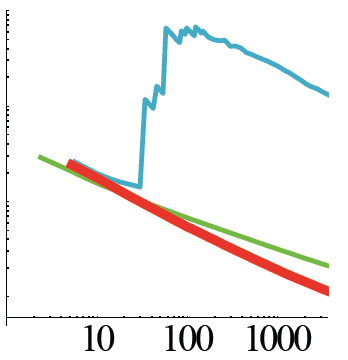 RMSE
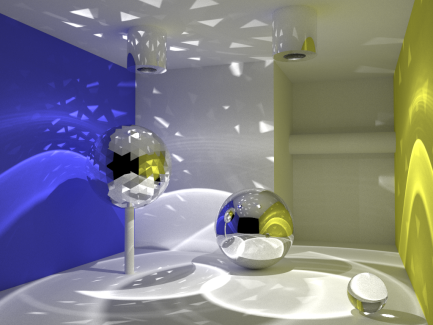 time [s]
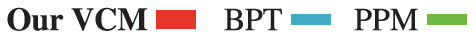 Jaroslav Křivánek – Combining path integral and particle density estimators
[Speaker Notes: An important property of the algorithm is that it retains the higher order of convergence of BPT, meaning that it approaches the correct solution faster than PPM as we spend more computational effort (i.e. sample more paths). The asymptotic analysis can be found in the VCM paper.]
Summary
Image synthesis requires robust estimators

Vertex Connection and Merging
Bidirectional path tracing + Photon mapping (density est.)
Photon mapping (density est.) as a path sampling technique

Invaluable tools
Multiple importance sampling
Path integral view of light transport
Jaroslav Křivánek – Combining path integral and particle density estimators
Remaining challenges
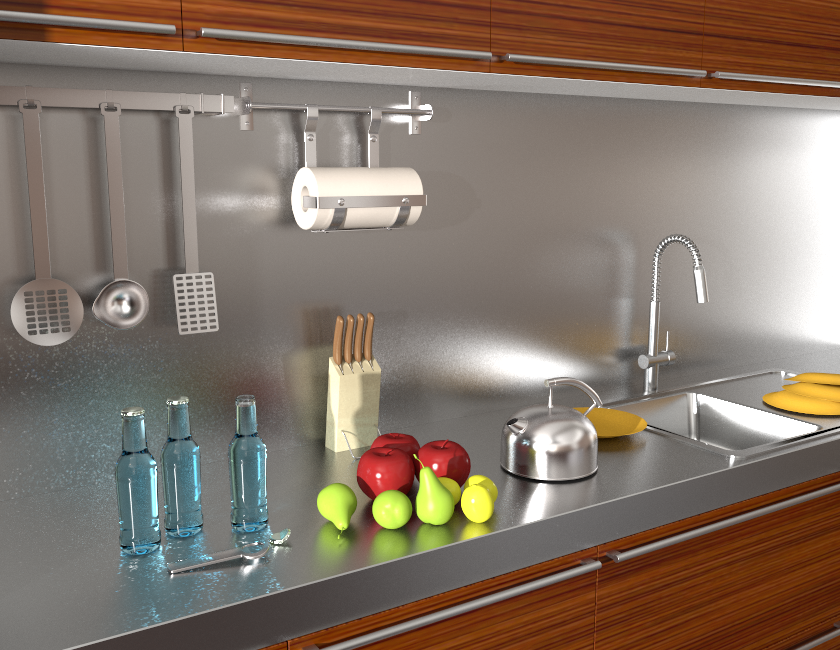 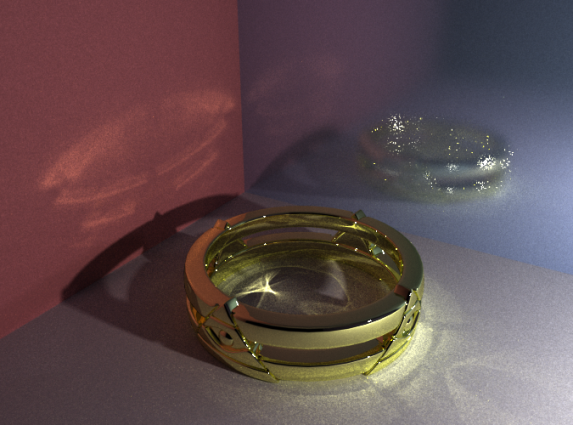 VCM
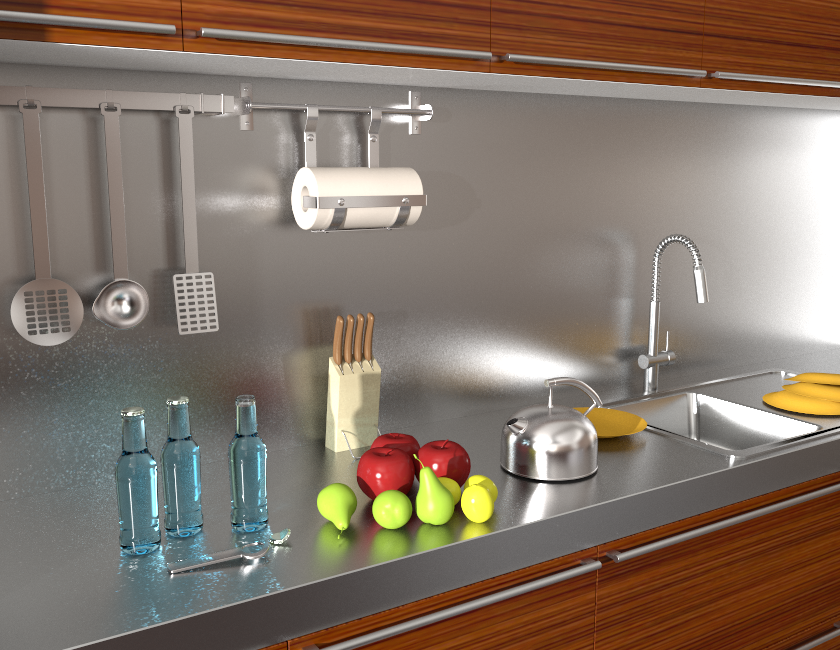 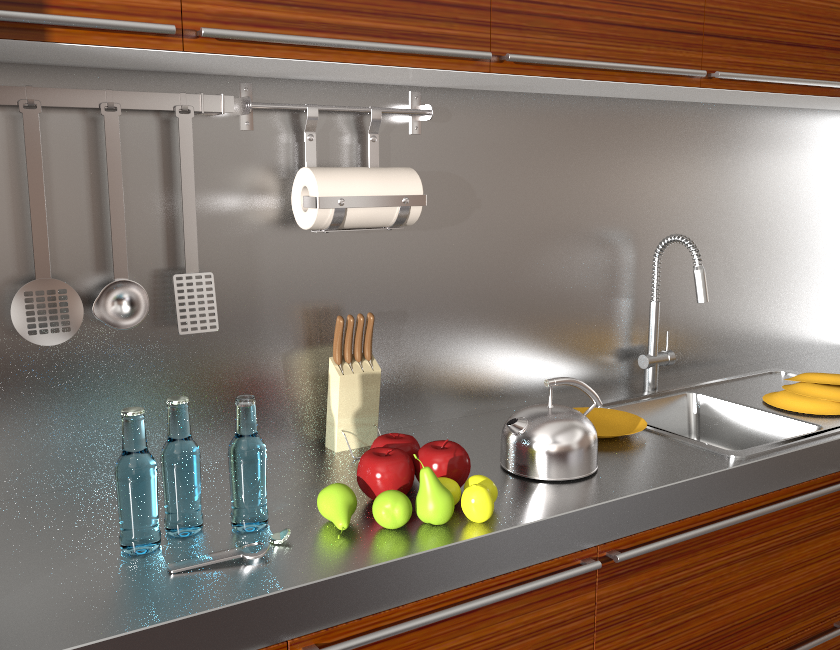 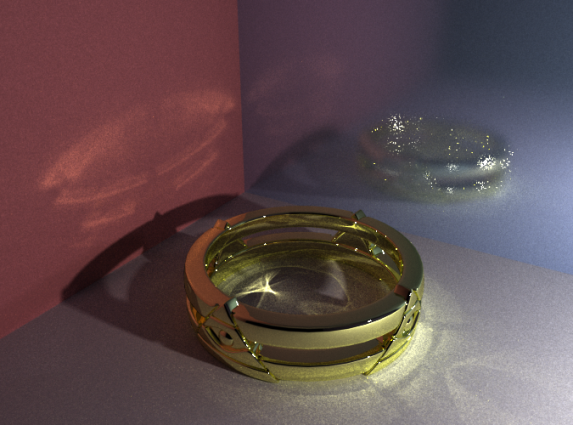 Jaroslav Křivánek – Combining path integral and particle density estimators
VCM
BPT
[Speaker Notes: Even though VCM is a step forward in Monte Carlo rendering and has proven very useful in practice, it doesn’t come without limitations. Specifically, it cannot handle more efficiently those types of light transport paths that are difficult for both BPT and PM to sample.
[CLICK] A prominent example are caustics falling on a glossy surface.
[CLICK] On this kitchen scene, even though VCM brings practical improvements over BPT, there is still a lot to be desired from the caustics on the glossy surface.]
Resources
Implementation technical reportImage comparisons [iliyan.com]

SmallVCM – open-source VCM implementation   [SmallVCM.com]
Jaroslav Křivánek – Combining path integral and particle density estimators
VCM in production
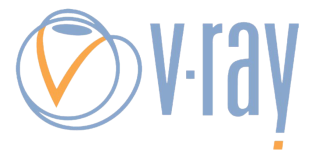 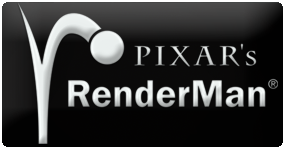 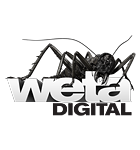 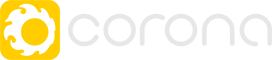 Developed by Ondra Karlík
http://www.corona-renderer.com
[Speaker Notes: A number of companies have announced VCM integration in the upcoming releases of their commercial renderers.

For example, VCM is coming in Pixar’s Photorealistic RenderMan v19, …]
Extension toVolumetric Scattering
Volumetric Light Transport
“Photon beams” [Jarosz et al. 2011]
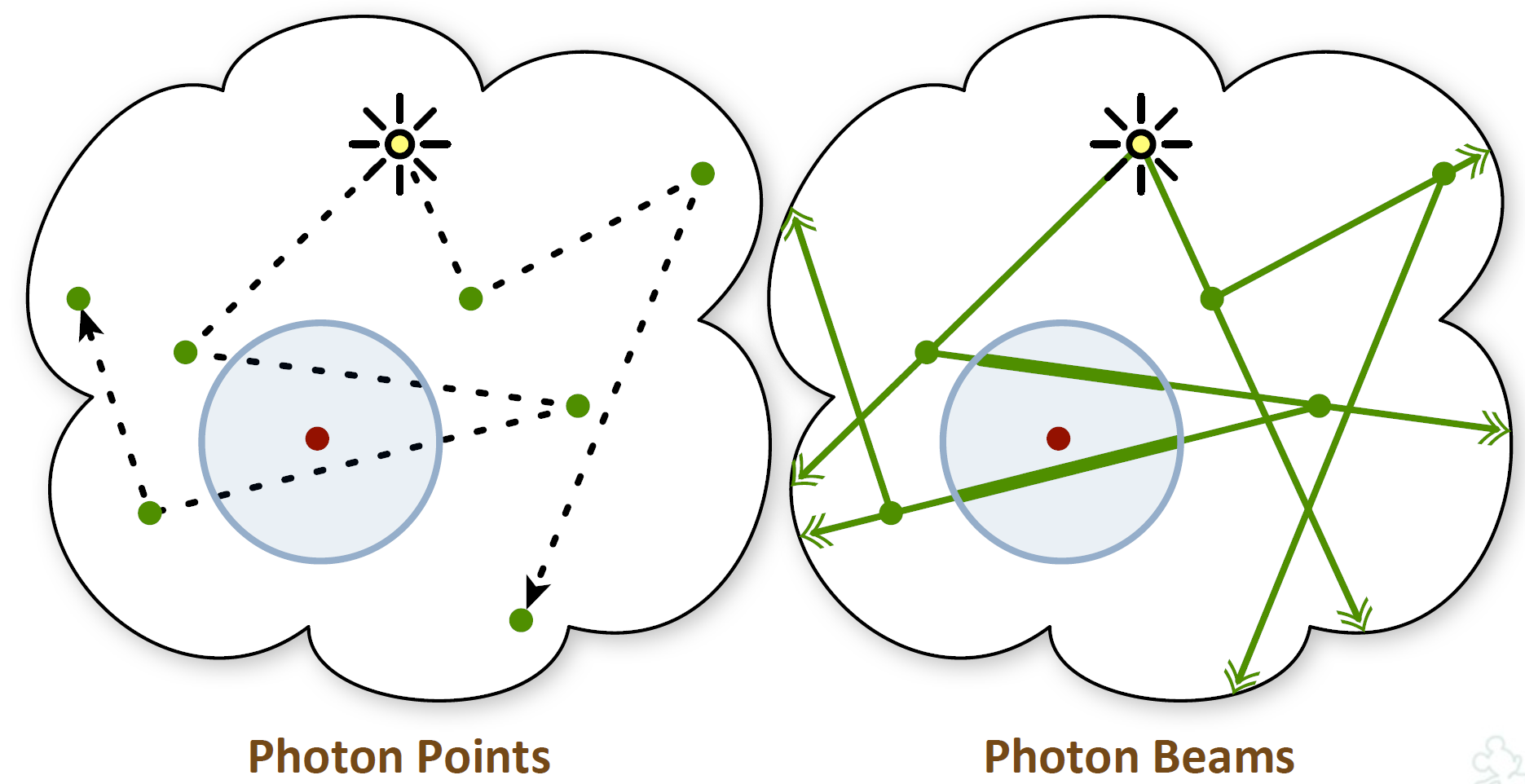 Slide credit: W. Jarosz
Jaroslav Křivánek – Combining path integral and particle density estimators
Volumetric Light Transport:Unified Points, Beams & Paths
SIGGRAPH 2014 (to appear)
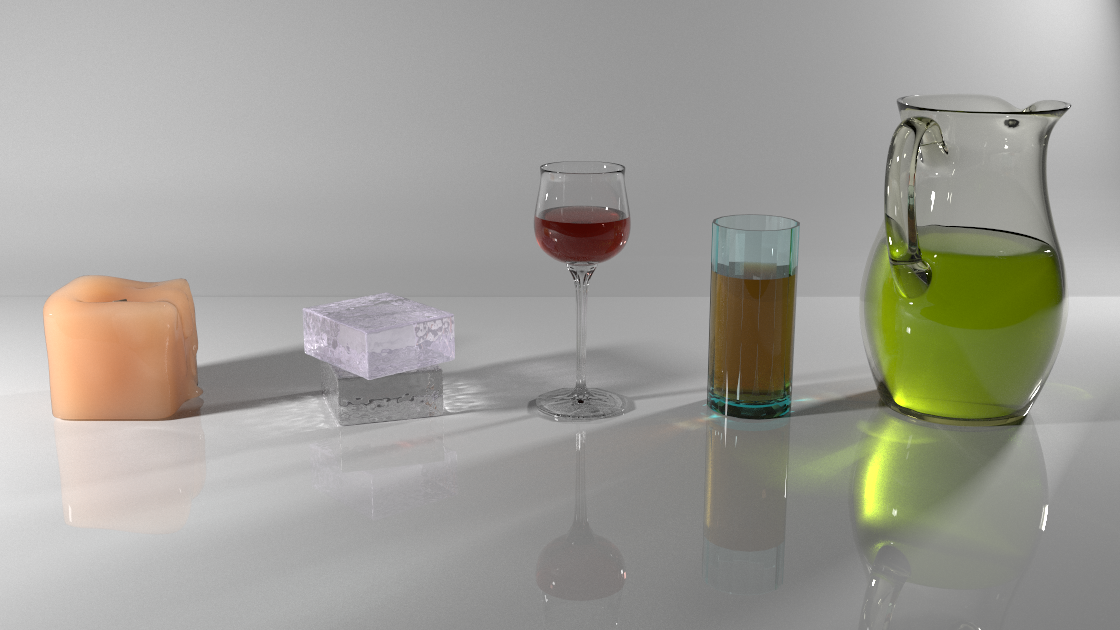 Jaroslav Křivánek – Combining path integral and particle density estimators
51
[Speaker Notes: We have recently extended VCM to participating media and this work just got accepted to SIGGRAPH.
 And again, understanding all the existing photon point and photon beams estimators in the path integral framework proved to be essential.]
References
Georgiev et al., “Light Transport Simulation with Vertex Connection and Merging”, SIGGRAPH Asia 2012

Hachisuka et al. “A Path Space Extension for Robust Light Transport Simulation” , SIGGRAPH Asia 2012

Křivánek et al. “Unifying Points, Beams, and Paths in Volumetric Light Transport Simulation” , SIGGRAPH 2014 (to appear)
Jaroslav Křivánek – Combining path integral and particle density estimators
Acknowledgements
Ondra Karlík

Czech Science Foundation 
grant no. P202-13-26189S
Jaroslav Křivánek – Combining path integral and particle density estimators
Thank you!
Questions?
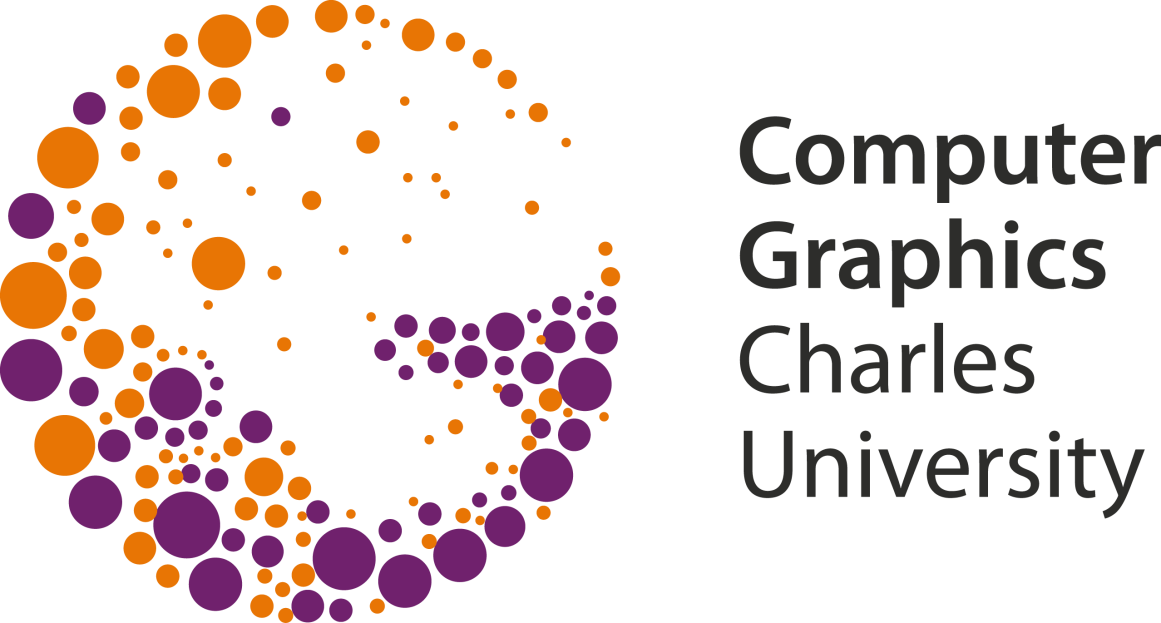 Jaroslav Křivánek 
Combining path integral and particle density estimators in light transport simulation
[cgg.mff.cuni.cz/~jaroslav]